Percent of Adults Under Age 65 Who Went Without Care Because of Cost, by Income and Insurance, 2012
Percent
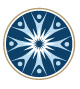 Note: FPL = federal poverty level.
Data source: 2012 Behavioral Risk Factor Surveillance System (BRFSS).